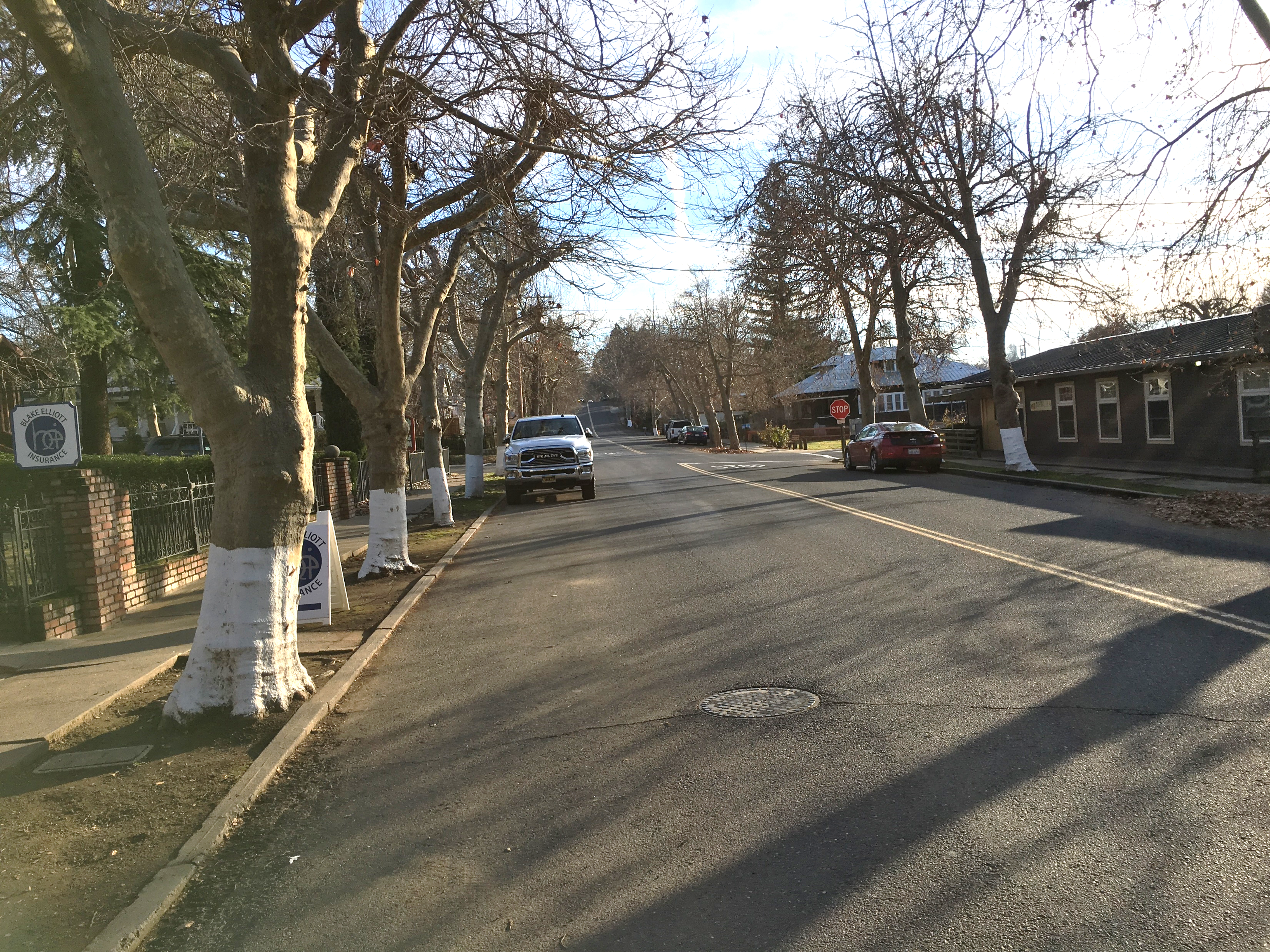 TCSD Collection System projectCWSRF PROJECT NO. C-06-8281-210
August 4, 2021
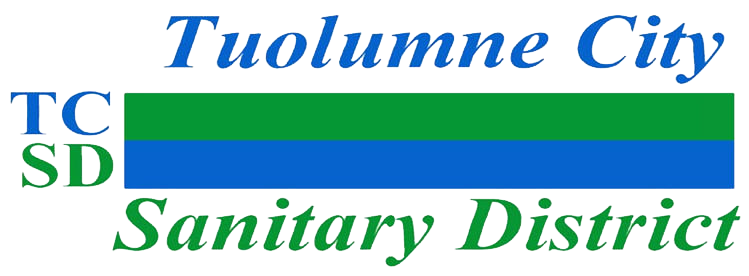 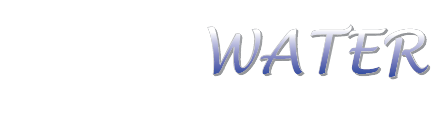 Project Overview
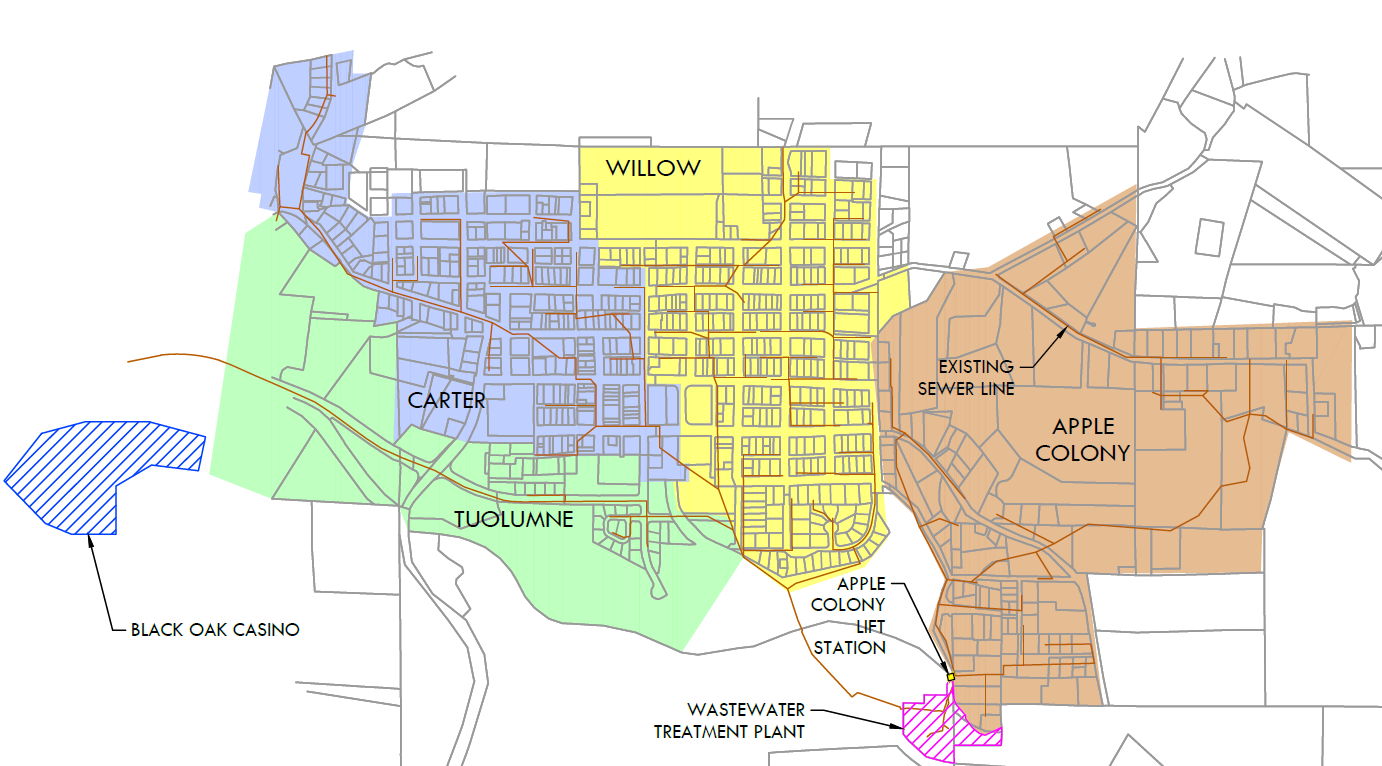 This project addresses the issue of aging infrastructure
Funded through the Clean Water State Revolving Fund
The Carter Basin was constructed in the 1950’s,  primarily with VCP
The design phase includes the entire Carter Basin
Phase I of construction will include the SOUTHERN portion of the Carter Basin
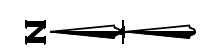 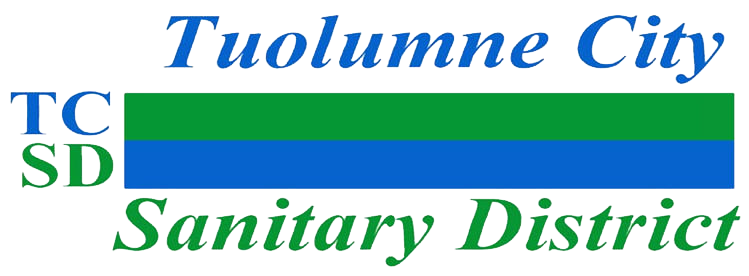 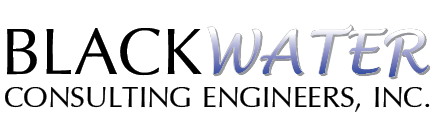 Project timeline
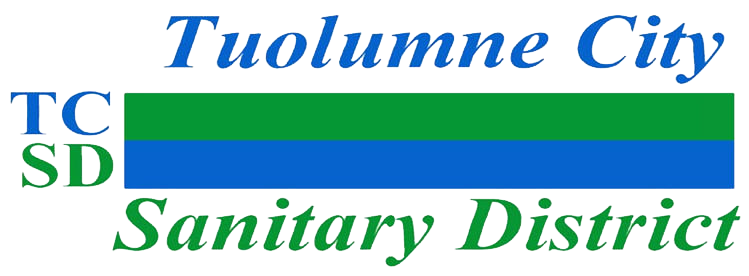 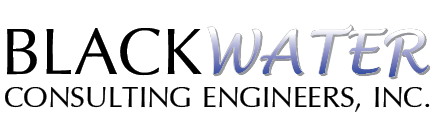 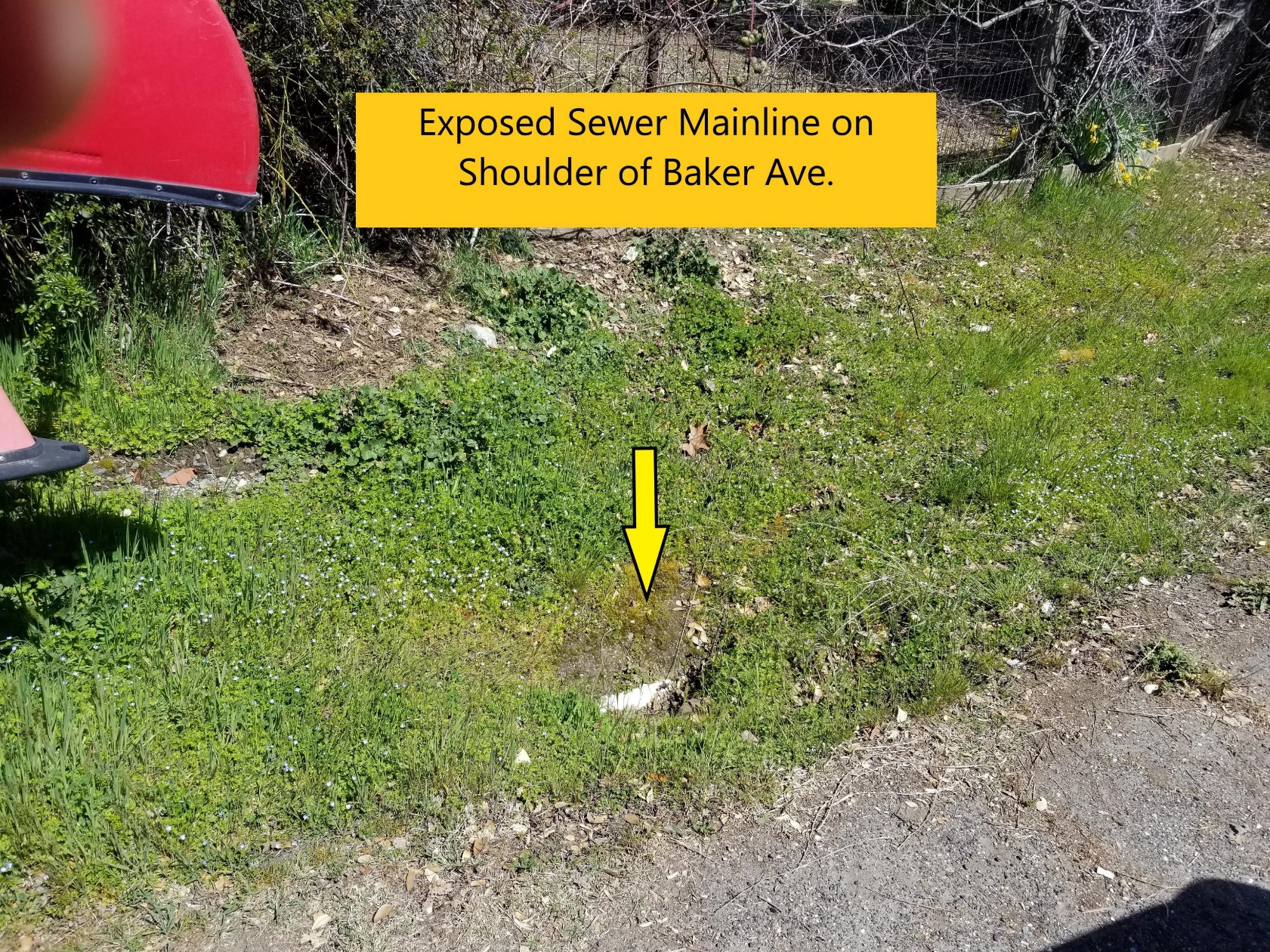 Collection system improvements
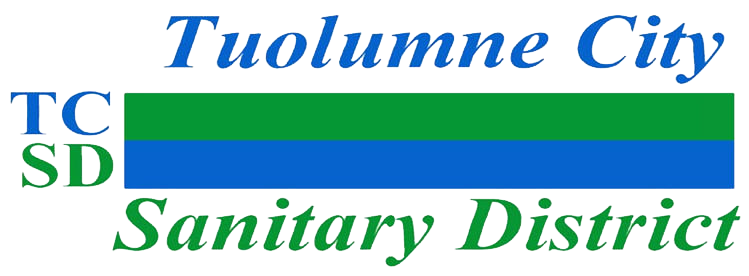 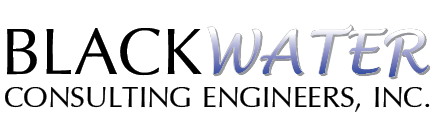 PROPOSED TCSD/TUD COLLABORATION
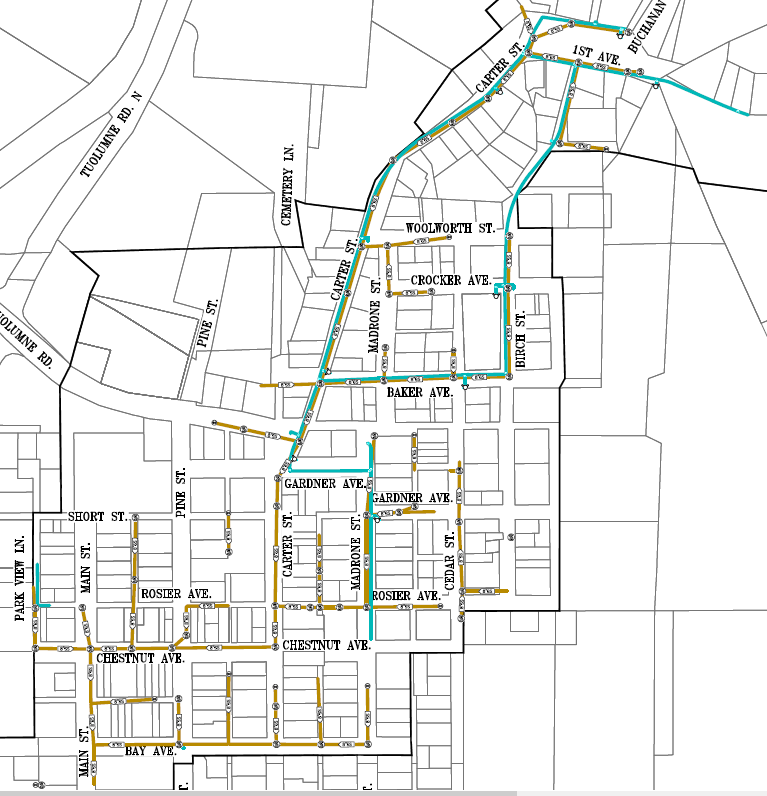 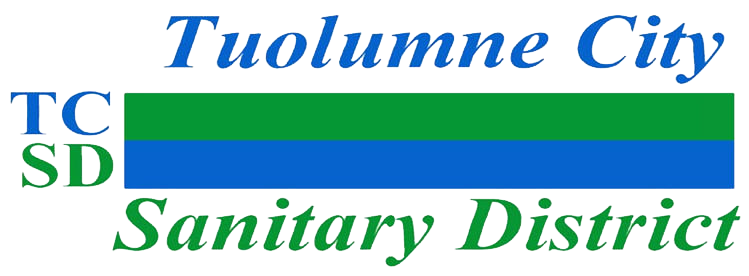 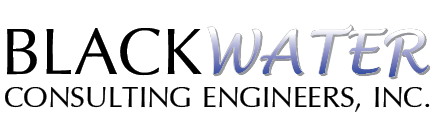 PROPOSED CONSTRUCTION PHASE 1
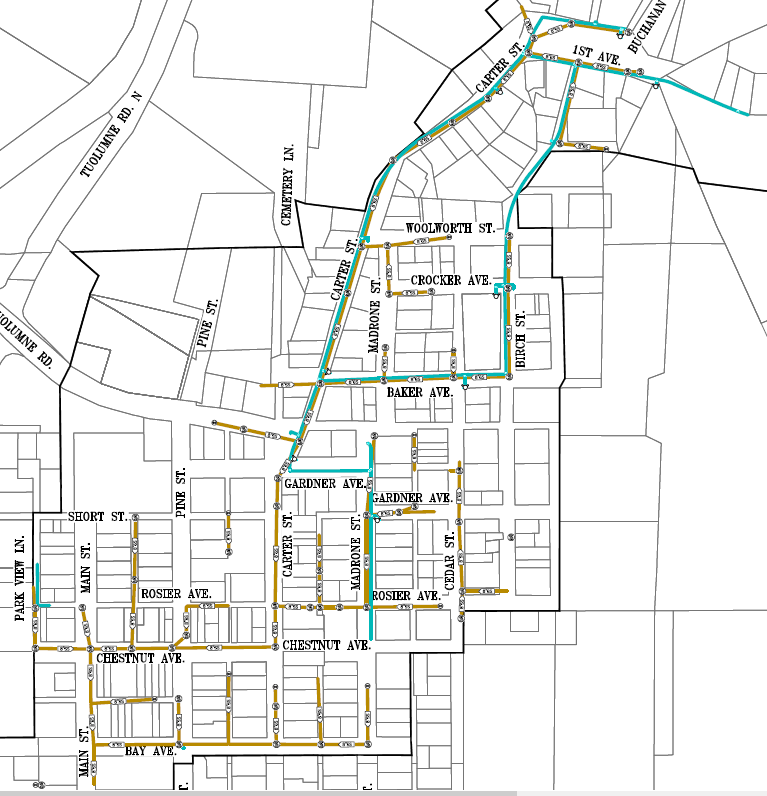 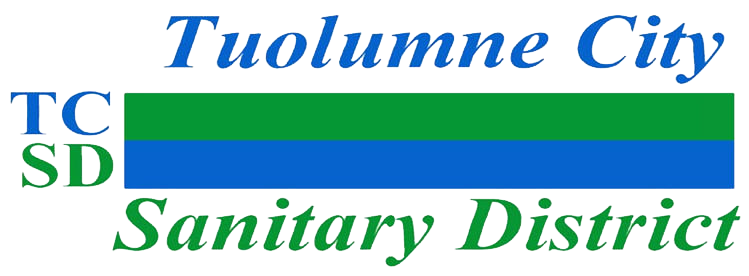 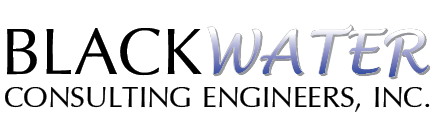 FundingAGREEMENT
Way Forward
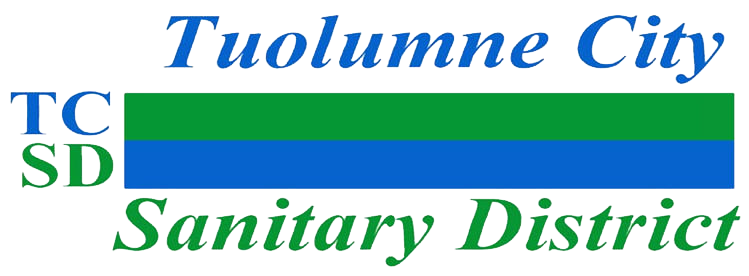 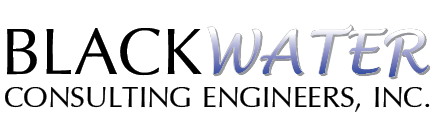